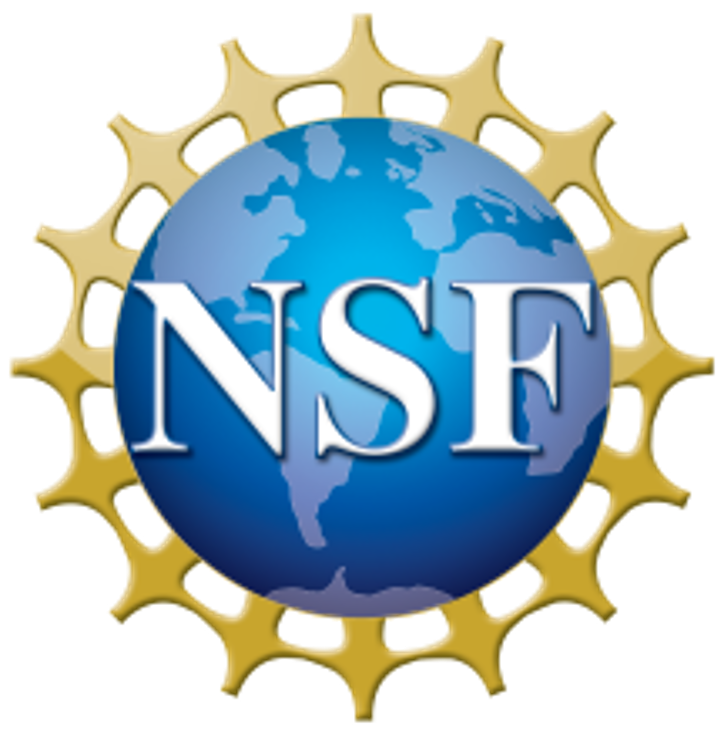 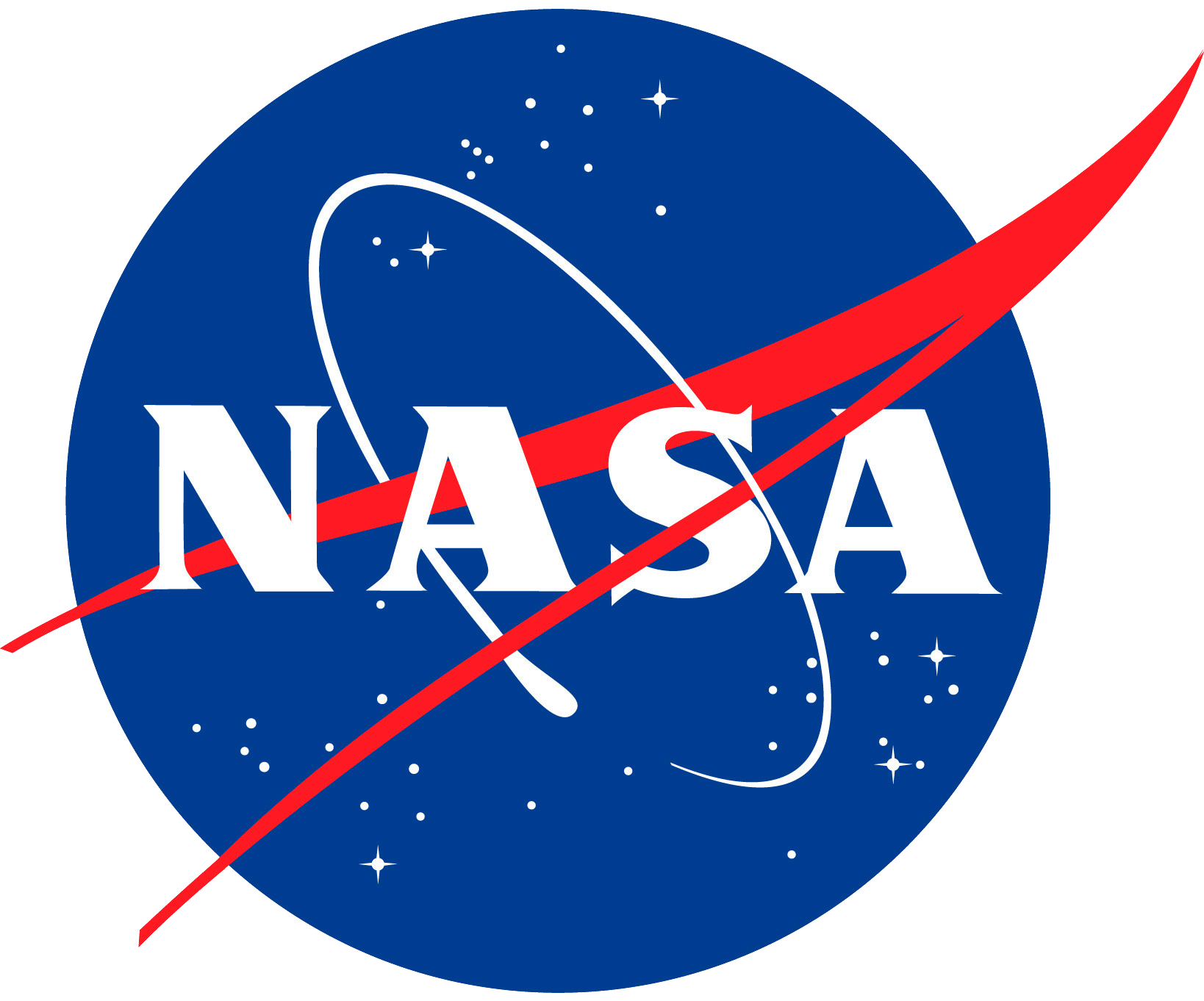 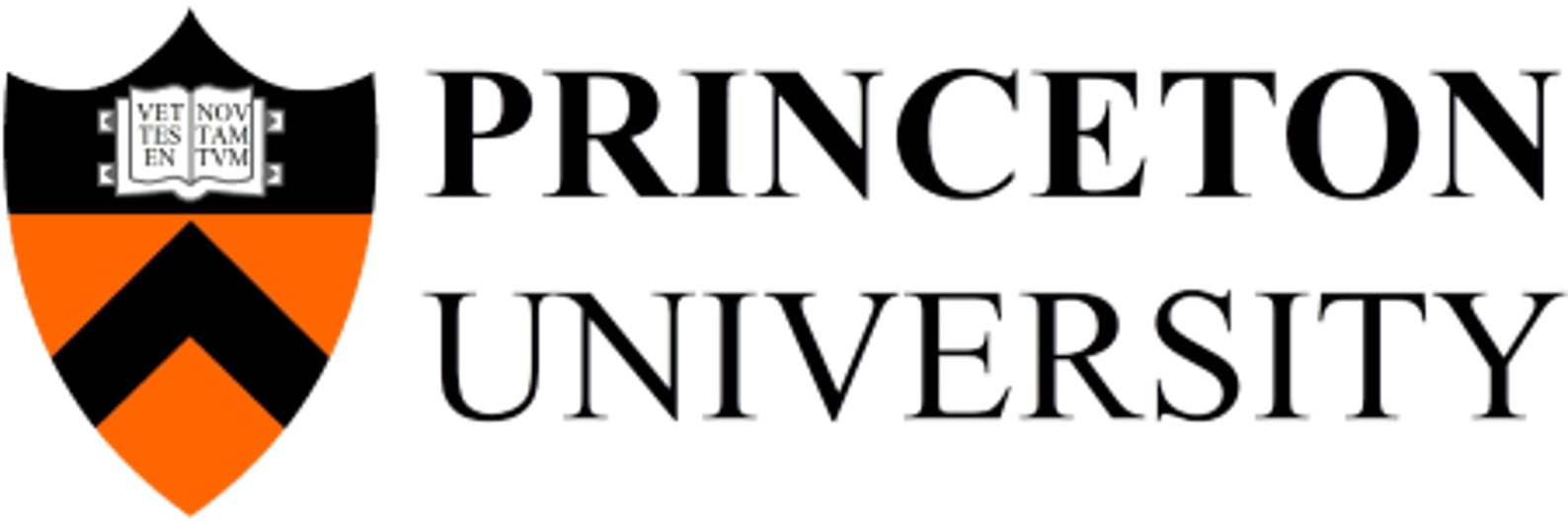 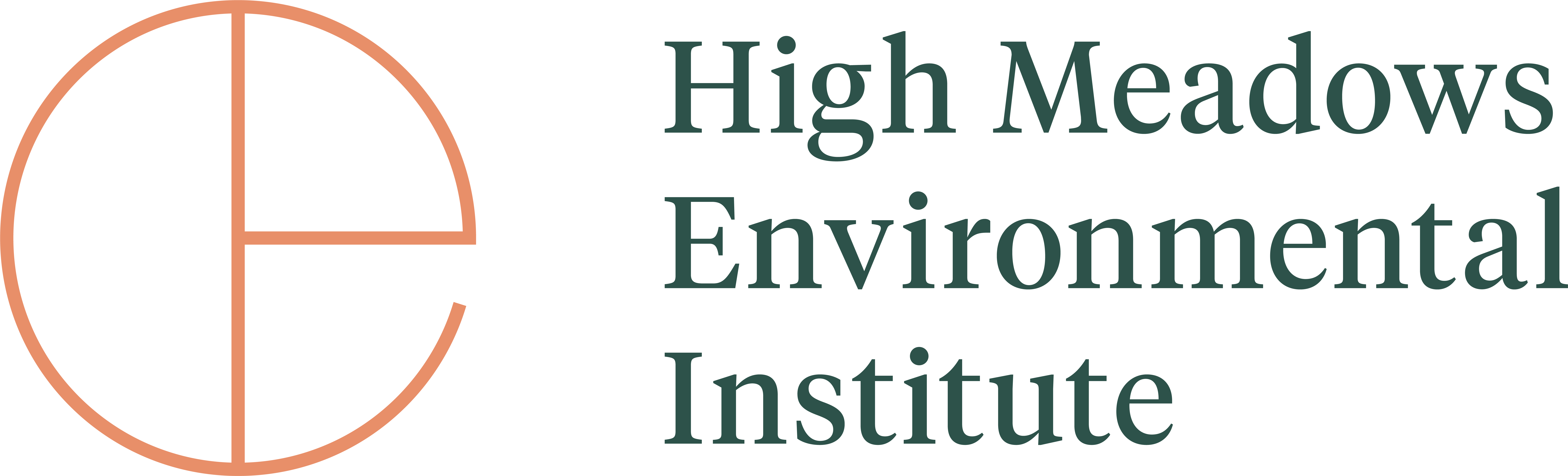 Surfactant effects on parasitic capillary wave dynamics
2024 IOVWST Meeting (Salt Lake City)
Zehua Liu1, Palas Kumar Farsoiya1,*, Stephane Popinet3 and Luc Deike1,2
Department of Mechanical and Aerospace Engineering, Princeton University, US.
High Meadows Environmental Institute, Princeton University, US.
CNRS, Institut Jean Le Rond d'Alembert - Sorbonne Université, France.
* Current affiliation: Indian Institute of Technology, Roorkee, Uttarakhand, India
1
Motivation
Kurata, N., Vella, K., Hamilton, B., Shivji, M., Soloviev, A., Matt, S., Tartar, A., & Perrie, W. (2016). Surfactant-associated bacteria in the near-surface layer of the ocean. Scientific Reports, 6.
Sea surface is smoother in surfactant-concentrated area
Surfactants influence the data collected by a scatterometer and its interpretation
Goal:  understand how surfactants influence the small-scale waves
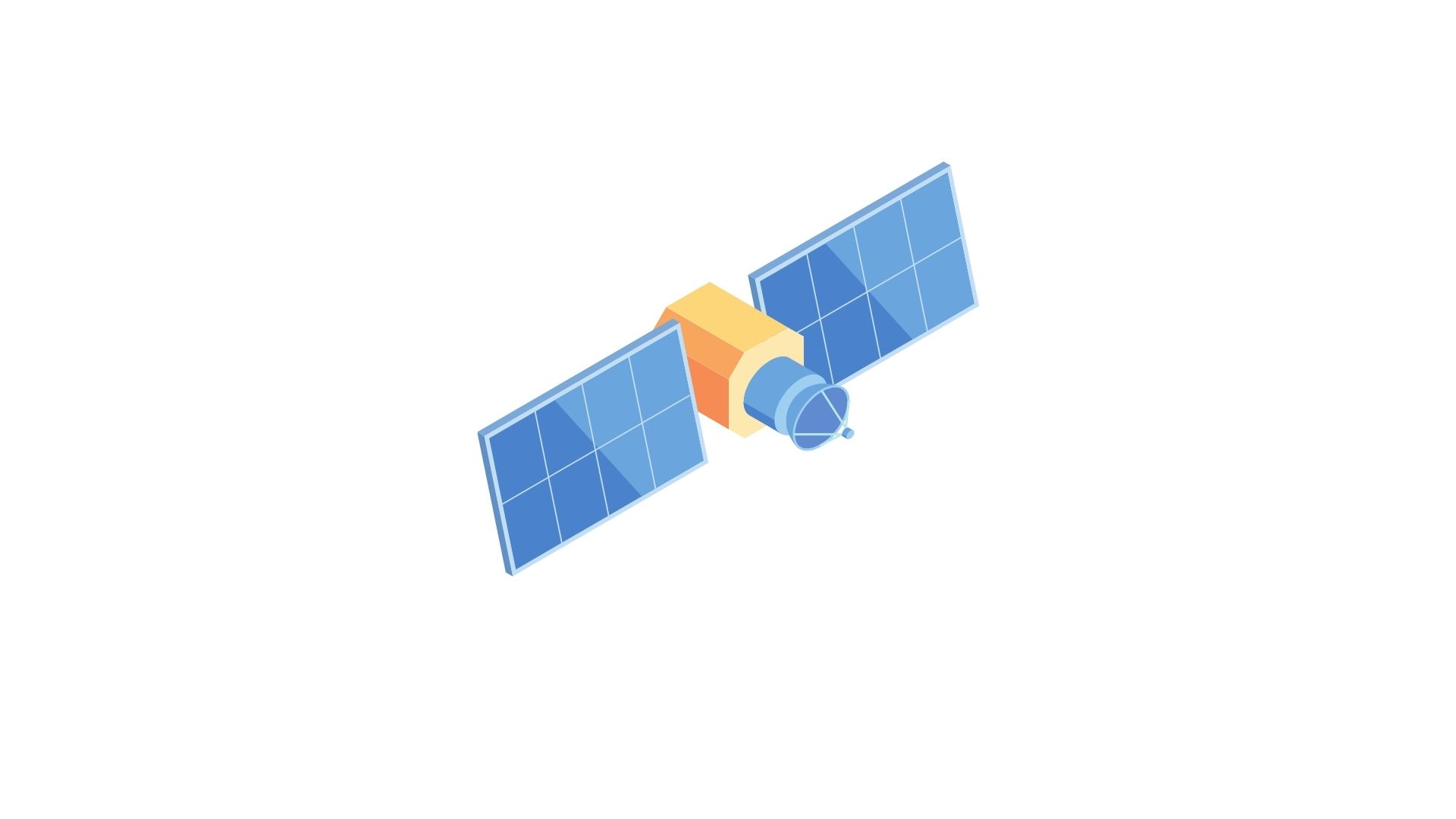 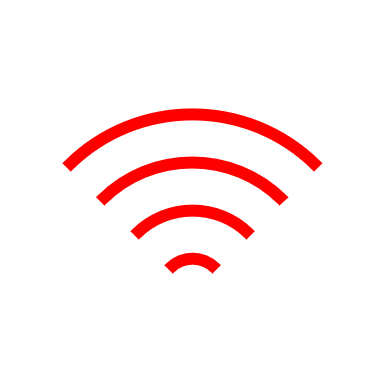 Remote sensing
Smoother surface
2
[Speaker Notes: Ocean Surface Smoothness:
In areas where surfactants (like oils) are concentrated, the sea surface tends to be smoother. This is because surfactants reduce the surface tension of water.
Role of Scatterometers:
Scatterometers are devices used to measure the roughness of the ocean's surface. They work by sending radar waves towards the ocean and measuring the intensity of the waves that bounce back (backscattering).
Influence of Surfactants:
Surfactants affect the readings taken by scatterometers. Because surfactants make the sea surface smoother, the radar waves reflect differently compared to rougher, surfactant-free areas.
Research Goal:
The main goal is to understand how these surfactants influence the formation and behavior of small-scale waves on the sea surface. This knowledge helps improve the accuracy of scatterometer data interpretation.]
What are surfactants?
Compounds that lower the surface tension between two substances
Unique molecular structures with hydrophilic head and hydrophobic tail
Surfactants come from 
active biological production in the sea surface microlayer
human-made pollution
Reduced surface tension
Pollution
Decomposition
Production
3
Biological activities
Dynamic effects of surfactants
Tears of wine
Marangoni flow
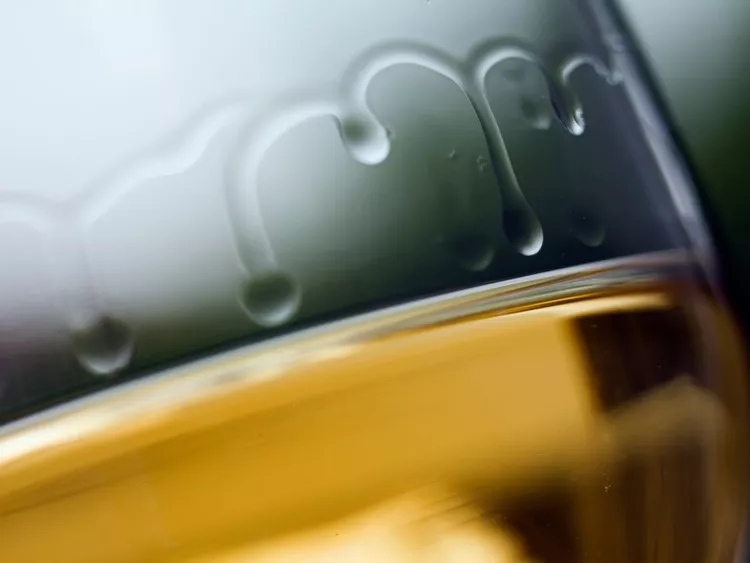 Water (pepper on it)
Soapy solution
PHOTO: SLOW IMAGES/GETTY IMAGES
Credit: Jubobroff
Marangoni stresses that move fluids from area of many surfactants to fewer surfactants
Surfactants distribution cause gradients in surface tension along the interface
4
Problem set-up: first without the surfactant
Deike, L., Popinet, S., & Melville, W. K. (2015). Capillary effects on wave breaking. Journal of Fluid Mechanics, 769, 541–569.
Reynolds number fixed
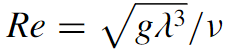 Controlling parameters:
Initial condition:
3rd order stokes wave
Wave steepness
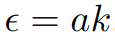 Bond number
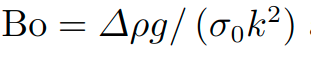 5
Slope and Bond number control the wave shape
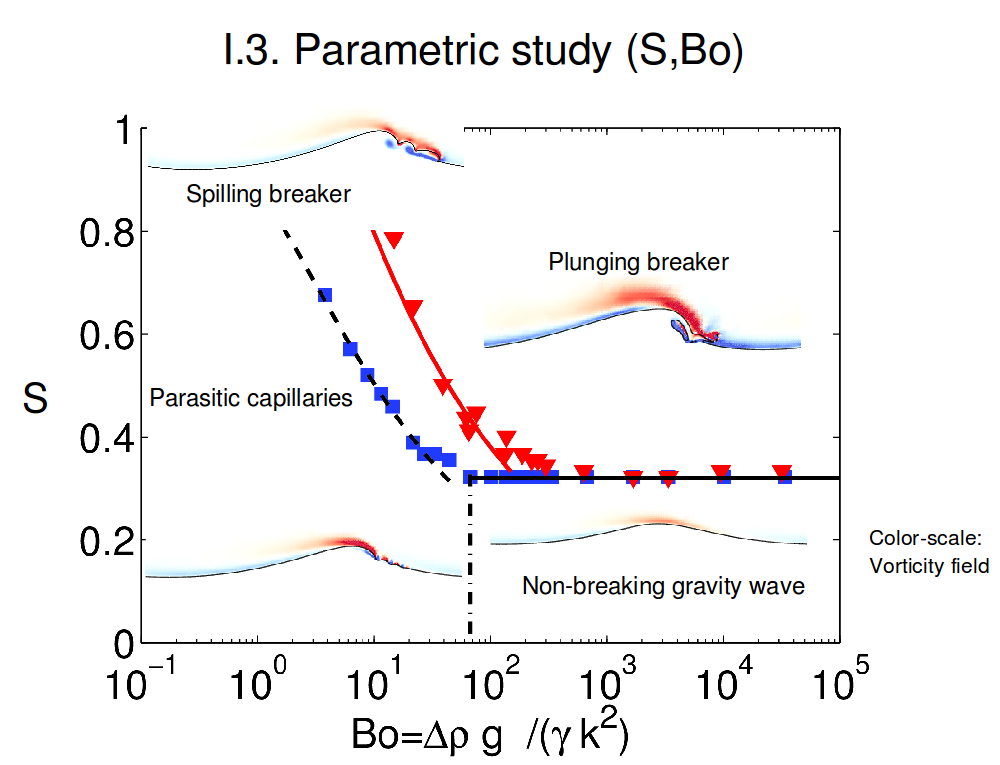 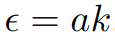 Modification of wave patterns by surfactant?
Current results
main wave is O(0.1-0.5m) capillaries are mm-cm
Deike, L., Popinet, S., & Melville, W. K. (2015). Capillary effects on wave breaking. Journal of Fluid Mechanics, 769, 541–569.
6
Problem set-up: with surfactant
Surfactant isotherm
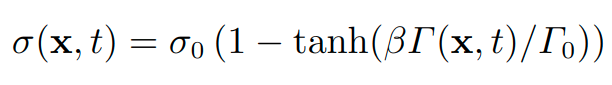 Controlling parameters:
Wave steepness
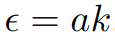 Bond number
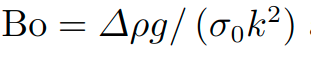 7
Erinin, M. A., Liu, C., Liu, X., Mostert, W., Deike, L., & Duncan, J. H. (2023). The effects of surfactants on plunging breakers. Journal of Fluid Mechanics, 972.
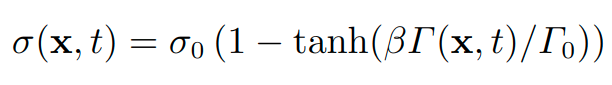 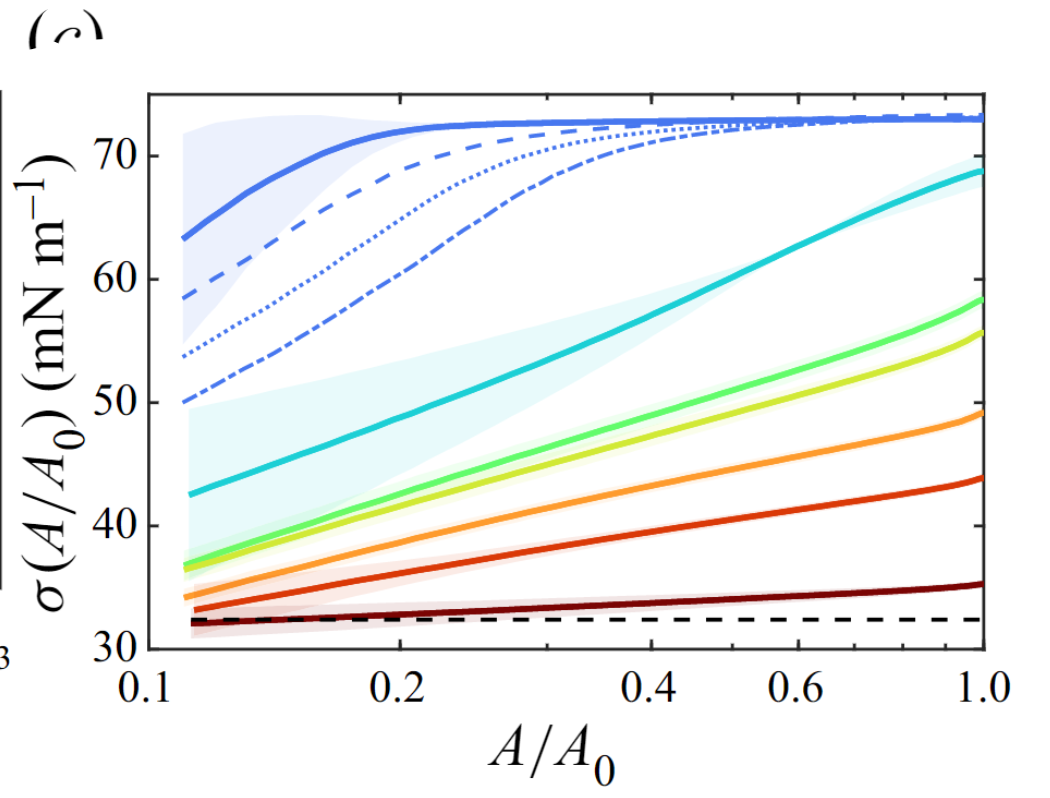 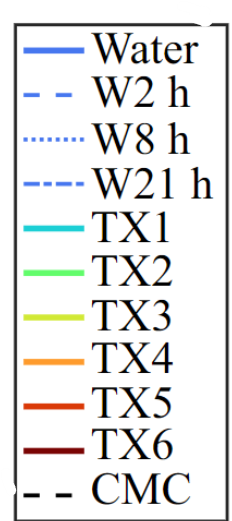 Effective Marangoni stress due to the surface tension gradient
Surface tension change when compress interface
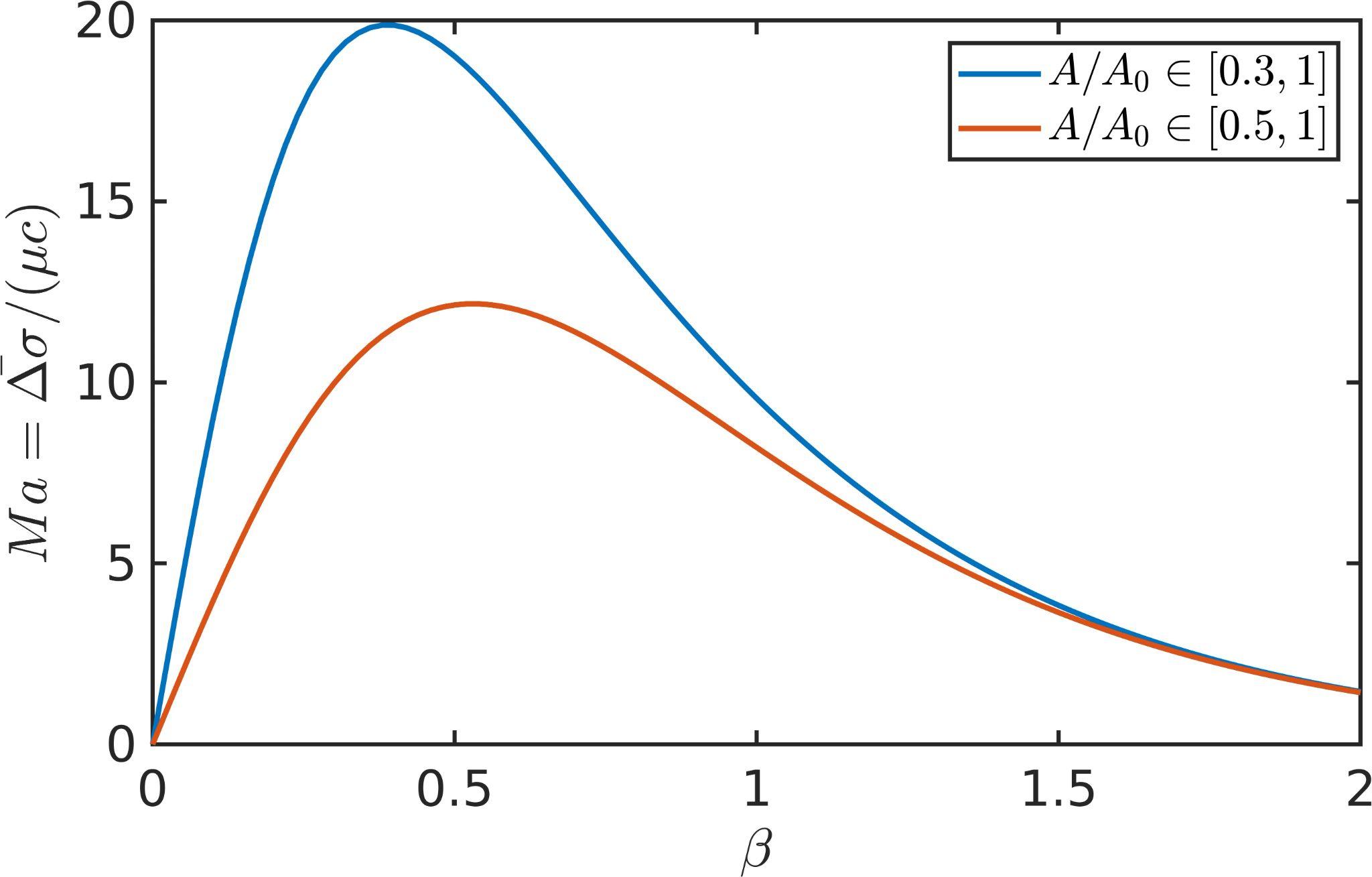 TX: Triton X (one type of surfactant used in the lab)
8
Approach: direct numerical simulations
Two phase Navier-Stokes equation:
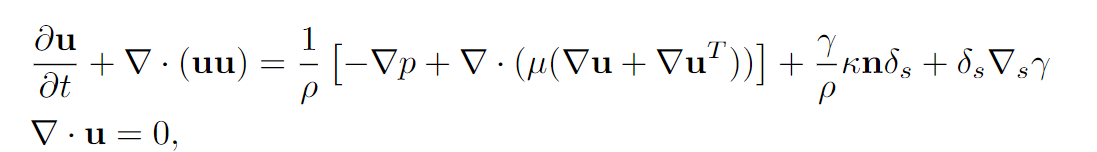 Marangoni stresses
Surface tension
Volume of fluid method to resolve interface:
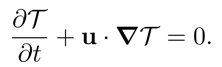 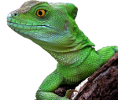 Advection-diffusion equation for surfactant transport:
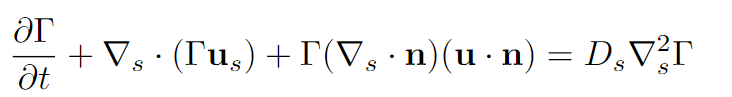 (Advection dominated)
Basilisk, Partial Differential Equations solver
Farsoiya, P.K., Popinet, S., Stone, H.A. and Deike, L., 2024. A coupled Volume of Fluid-Phase Field method for direct numerical simulation of insoluble surfactant-laden interfacial flows and application to rising bubbles.
9
Popinet, S. (2009) J. Comput. Phys.
Results
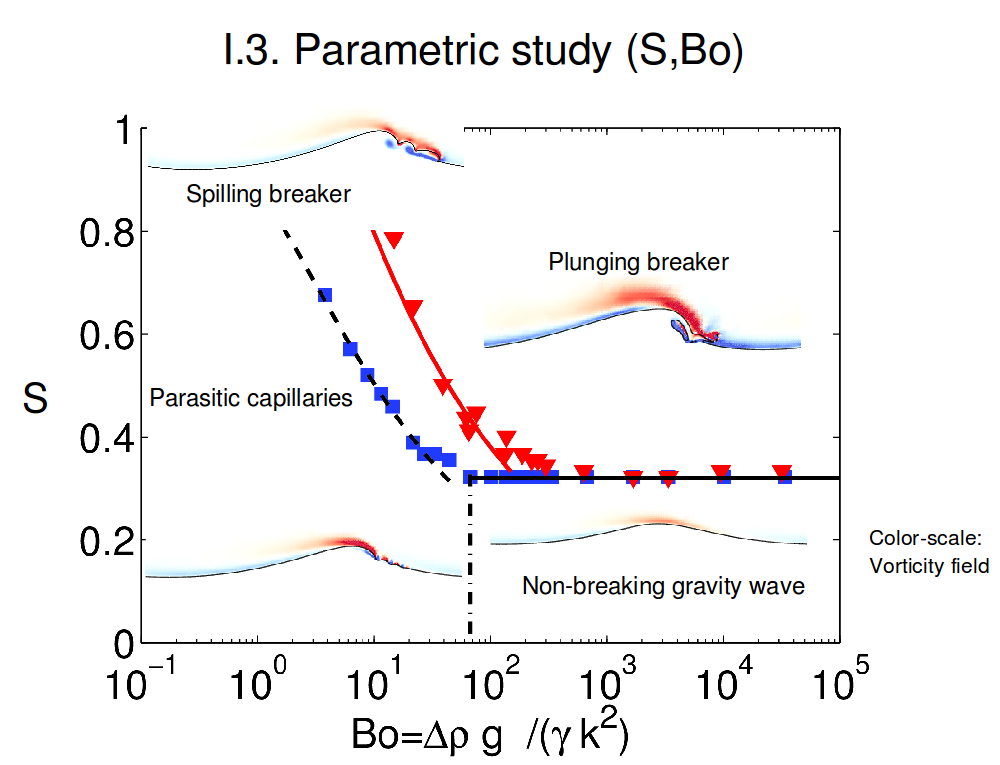 No/little surfactants (SB)
Many surfactants (PB)
Surfactant concentration color-coded
Surfactants shift SB to PB
10
[Speaker Notes: Capillary length in water: 2.7mm]
Results
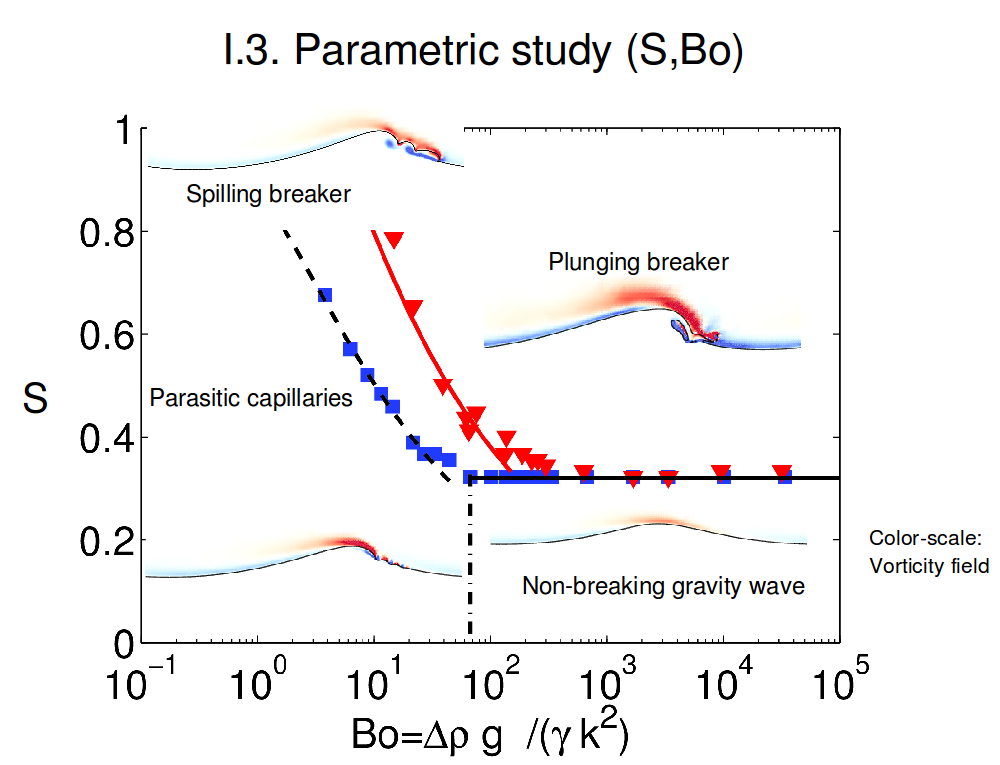 No/little surfactants (PCW)
No Marangoni stresses
Color-coded the surfactant concentration
Surfactants transported purely by waves (surface compression)
Surfactants concentrated on wave crest
Small-scale capillary waves
11
[Speaker Notes: Capillary length in water: 2.7mm]
Results
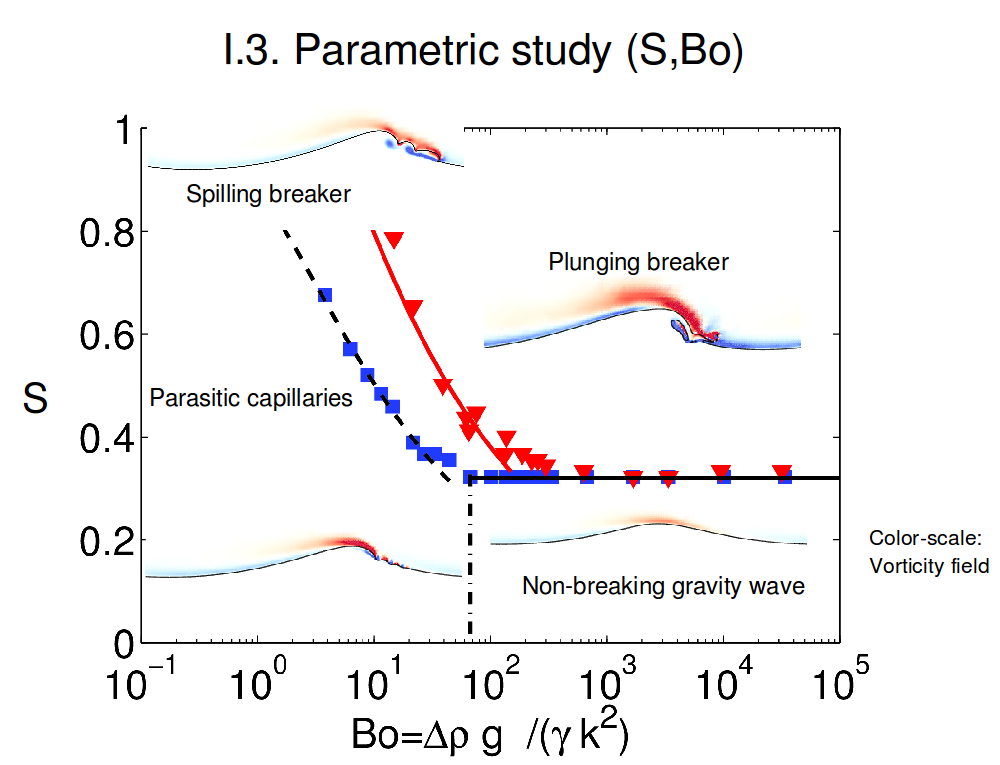 No/little surfactants (PCW)
Moderate surfactants (NB)
Surfactants transported
By waves (more concentrated)
By Marangoni-induced flow (more even)
High Marangoni stresses distribute surfactants more evenly
Marangoni stress damp capillary waves
12
[Speaker Notes: Capillary length in water: 2.7mm]
Results
Low Marangoni stresses
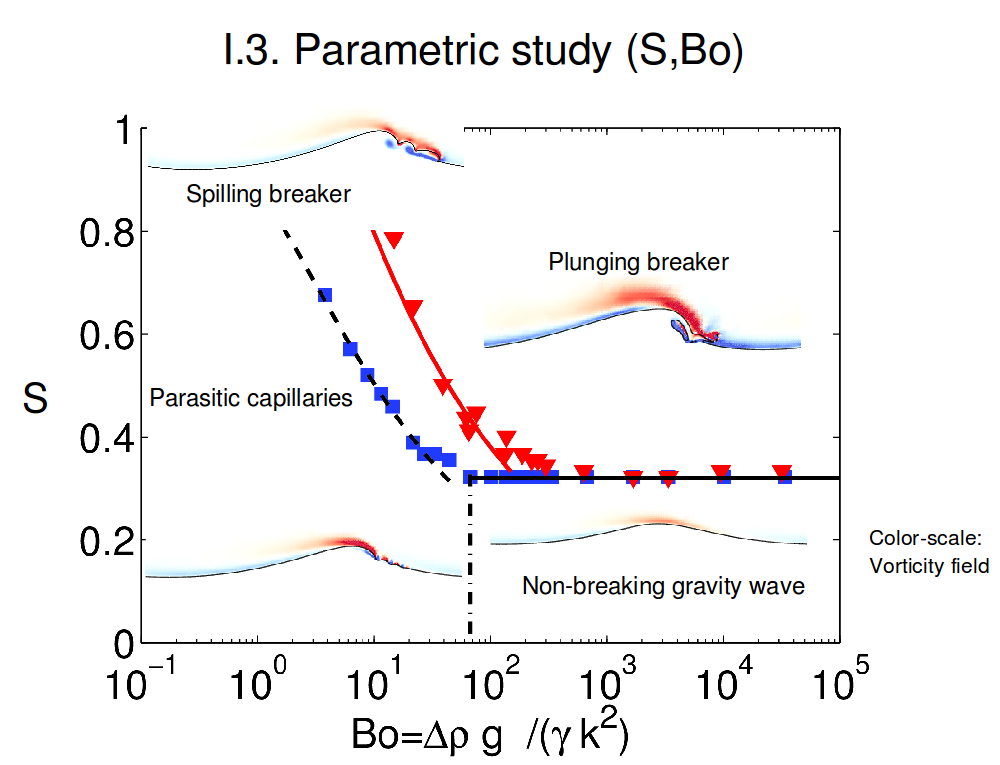 No/little surfactants (PCW)
High Marangoni stresses
Moderate surfactants (NB)
Low Marangoni stresses
Many surfactants (NB)
Surfactants damp PCW
13
[Speaker Notes: Capillary length in water: 2.7mm]
Conclusions
Surfactants change the wave shape: shift SB to PB and damp parasitic capillary waves
Surfactants influence wave dynamics through Marangoni stresses (surface tension variation) and reduced surface tension
Understand how surfactant influence the surface profile will help interpret the scatterometer data
Scatteromemter
Ocean roughness
Better interpretation
Surfactants distribution
For wind speed, direction, sea state etc.
Optical Sensors
14
[Speaker Notes: Capillary length in water: 2.7mm]
Results
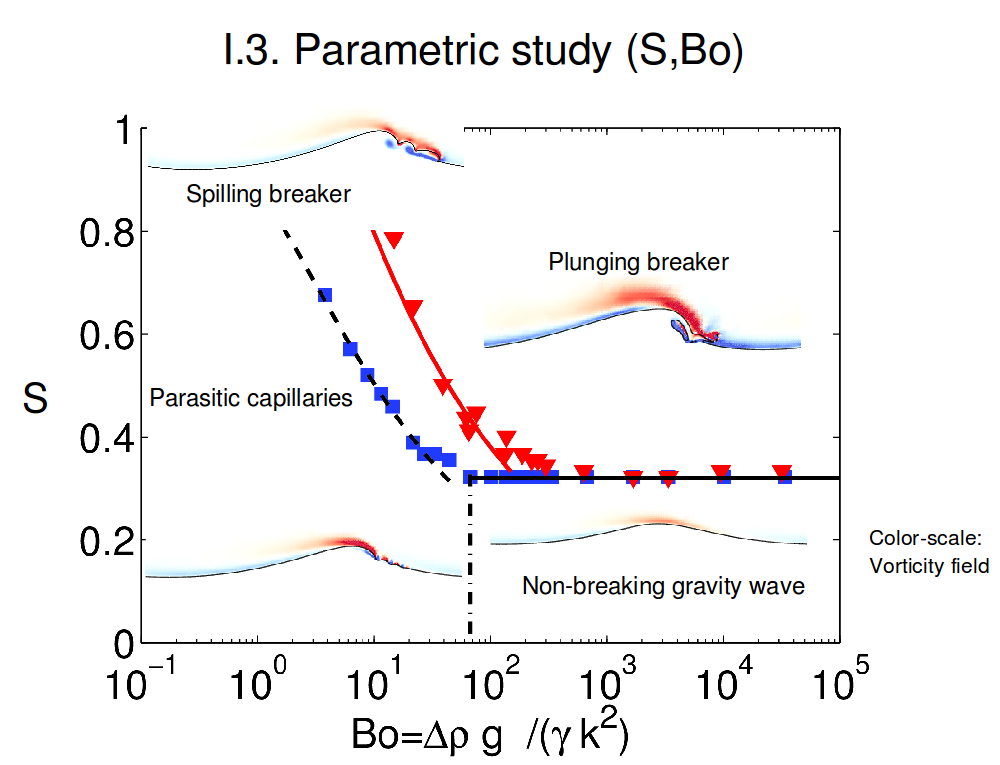 No/little surfactants (SB)
Many surfactants (PB)
Surfactant concentration color-coded
Surfactants damp PCW
15
[Speaker Notes: Capillary length in water: 2.7mm]
Dynamic features (surface tension)
PCW
GW
GW
PCW
GW
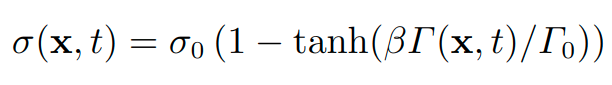 16
Dynamic features (Marangoni stresses)
PCW
GW
GW
PCW
GW
17
More about how surfactants influence scatterometer measurements
1. Reduced Backscatter Signal. Surfactants dampen the small capillary waves on the ocean surface, the radar pulses sent by the scatterometer will have a weaker backscatter signal because a smoother surface reflects less energy.2. Altered Wind Speed Measurements.Scatterometers estimate wind speed based on the roughness of the ocean surface, a surfactant-dampened surface can lead to an underestimation of wind speed. The scatterometer might interpret the smoother surface caused by surfactants as a sign of lighter winds.3. Impacted Wind Direction Data.Similarly, the pattern of waves is used to determine wind direction. If surfactants alter the wave patterns, this could also affect the accuracy of the measured wind direction.4. Misinterpretation of Sea State.Researchers using scatterometer data need to account for the presence of surfactants. If they're not considered, the sea state could be misinterpreted.
18
More about sea surface microlayer (SML)
Chemical Composition: The SML often contains higher concentrations of organic compounds
Biological Activity: This layer is rich in microbial life and serves as a habitat for bacteria, viruses, and phytoplankton. 
Environmental Interactions: The SML plays a pivotal role in the exchange of gases (like carbon dioxide and oxygen), heat, and momentum between the ocean and the atmosphere. 
Pollutant Accumulation: The SML has been observed to accumulate pollutants, including heavy metals, organic pollutants, and microplastics.
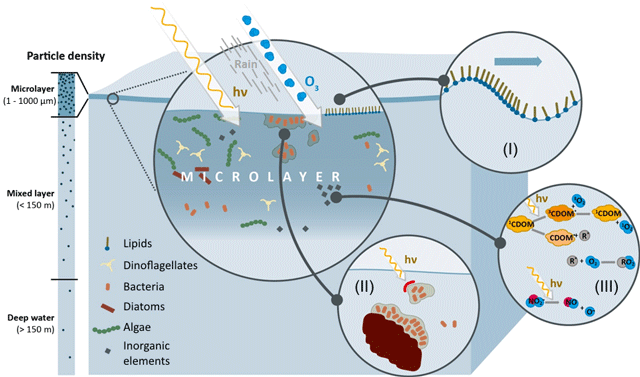 19
Parasitic capillary wave
Small ripples (~cm) that ride on the crests of larger gravity waves
Parasitic: they derive energy from larger waves instead of direct interaction with wind
Reason for the choice
See how large-scale waves transport surfactants
Find out how surfactants influence the small-scale wave patterns
Add scales here, showing main wave is O(0.1-0.5m) and capillaries are mm-cm
Gravity waves
Parasitic capillary wave
20
[Speaker Notes: ~cm]
Erinin, M. A., Liu, C., Liu, X., Mostert, W., Deike, L., & Duncan, J. H. (2023). The effects of surfactants on plunging breakers. Journal of Fluid Mechanics, 972.
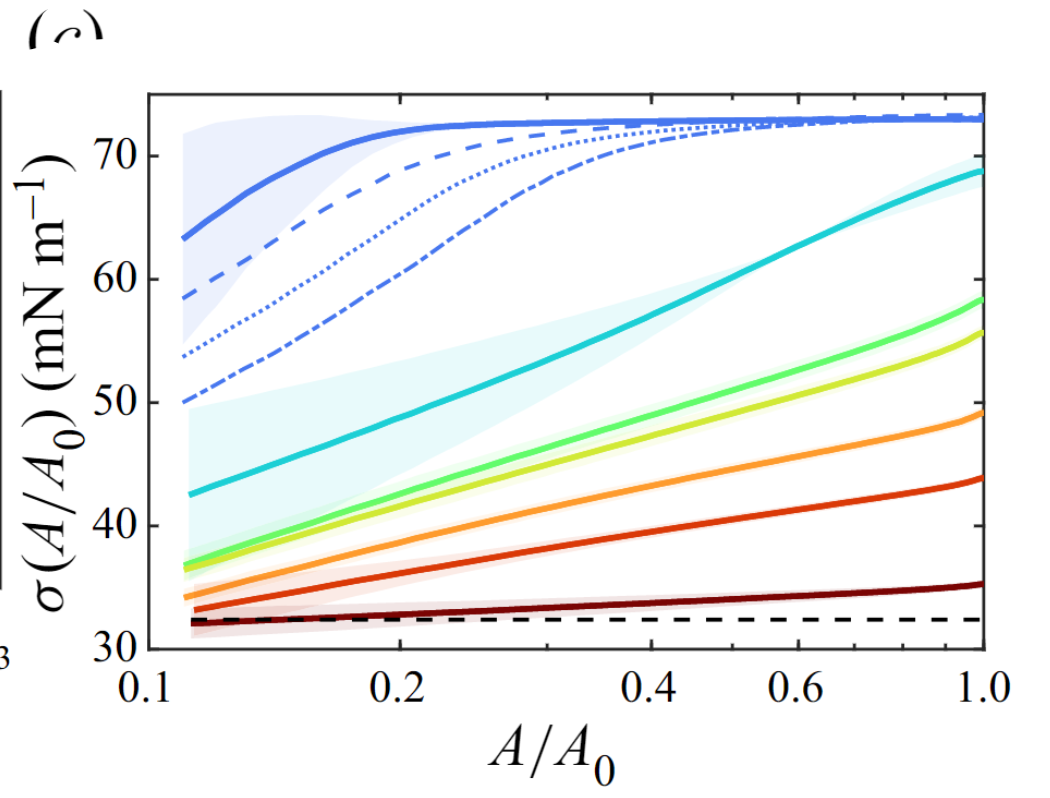 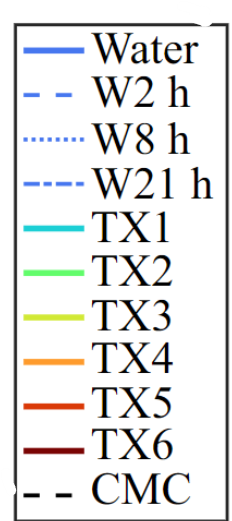 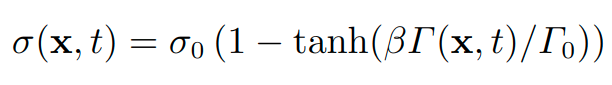 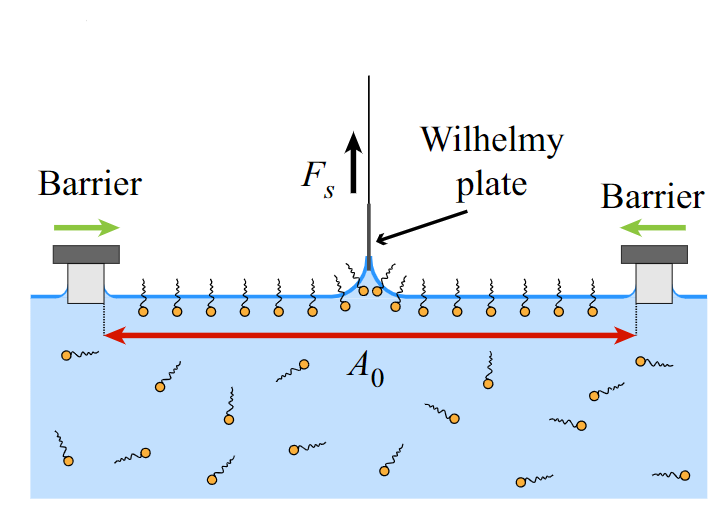 Surface tension change when compress interface
Experimental setup
TX: Triton X (one type of surfactant used in the lab)
21
Erinin, M. A., Liu, C., Liu, X., Mostert, W., Deike, L., & Duncan, J. H. (2023). The effects of surfactants on plunging breakers. Journal of Fluid Mechanics, 972.
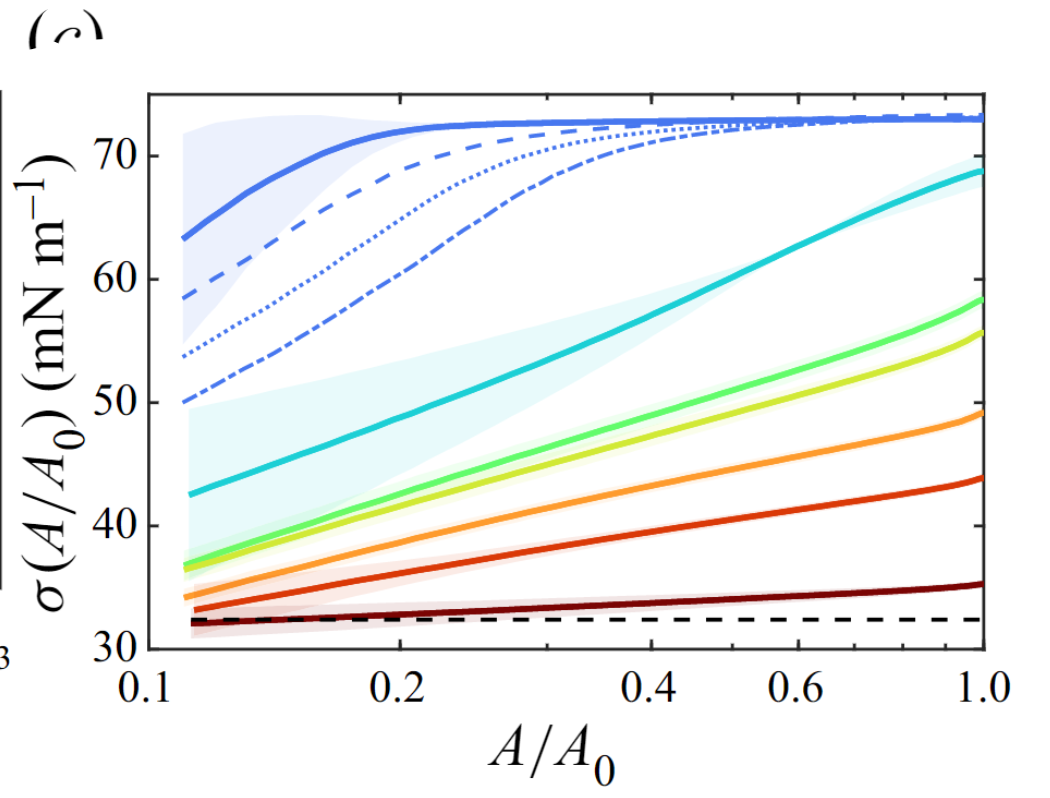 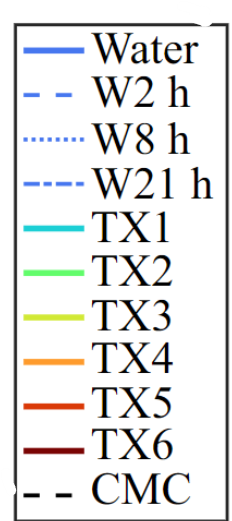 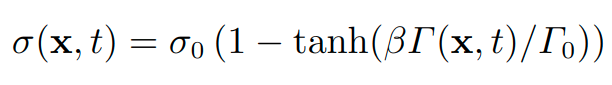 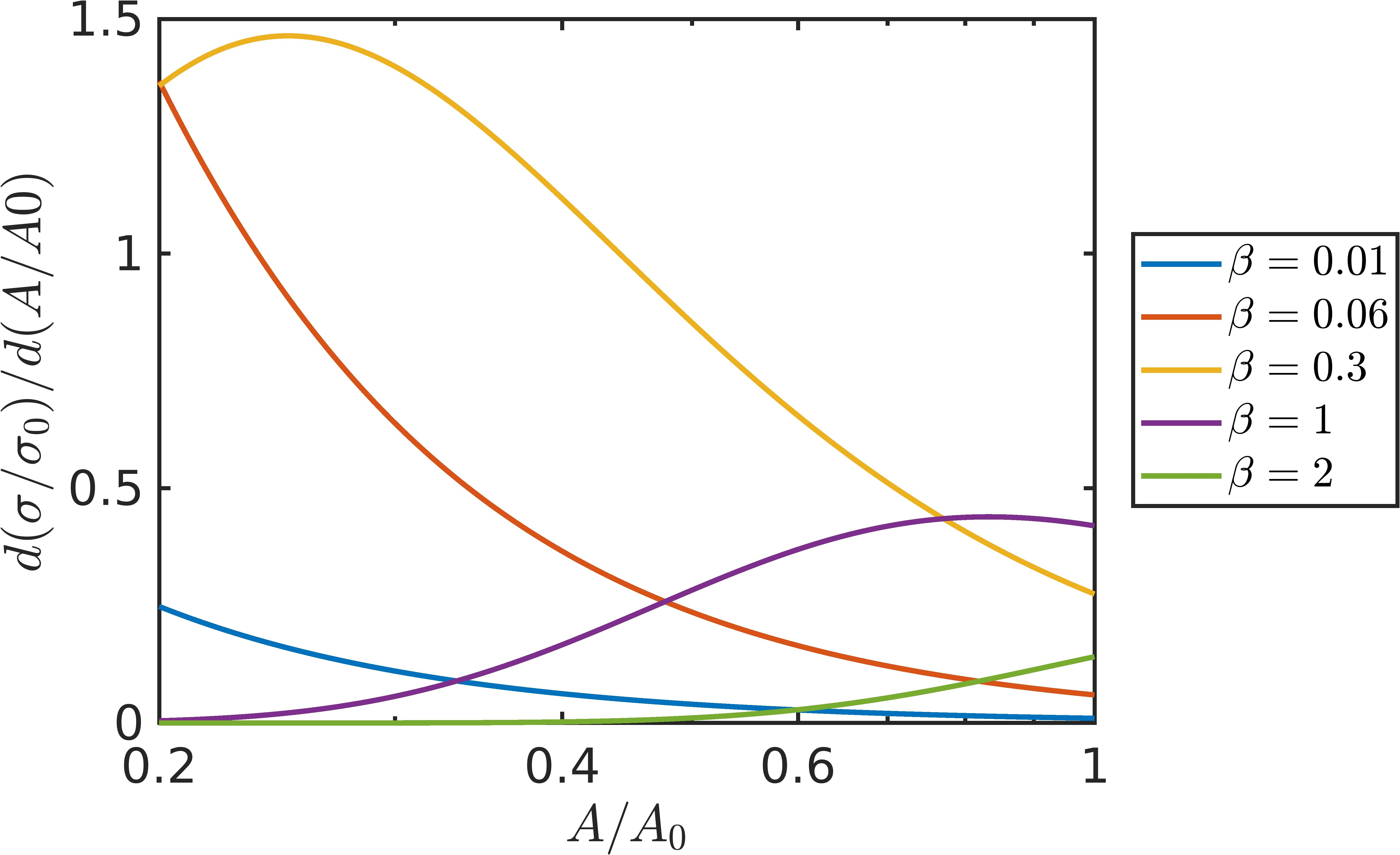 Surface tension change when compress interface
How fast the surface tension change when compress interface (derivative of the left)
22
More about the meaning of Marangoni number
Transport speed due to surface tension gradient/Advective transport speed
Estimating the Marangoni Number for a Simple Liquid
Viscosity of Liquid: 𝜇
Change in Surface Tension: Δ𝛾
Characteristic Length (Distance over which surface tension changes): 𝐿
Assumption:
The liquid depth is at least 𝐿, with 𝐿 being the only length scale in the problem.
Transport Rate Estimation:
Using Stokes Flow Equations: Fluid velocity is derived by balancing the stress gradient against viscous dissipation.
Surface Tension as Force per Unit Length: Stress from surface tension change scales as Δ𝛾/𝐿​.
Viscous Stress Scaling: Scales as 𝜇𝑢/L​ where 𝑢 is the speed of the Marangoni flow.
Equation for Flow Speed: 𝑢=Δγ/​μ
23
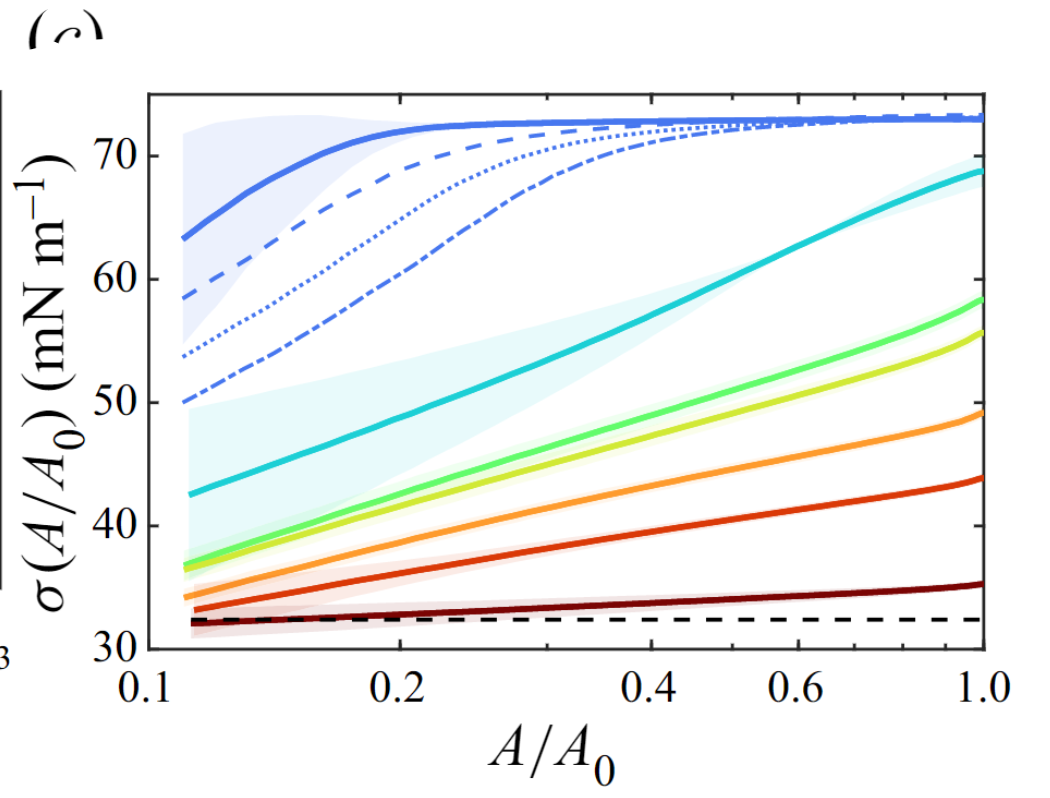 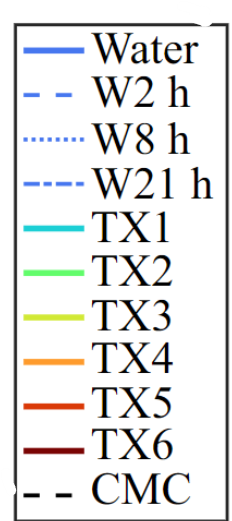 Experimental measurements can be modeled by:
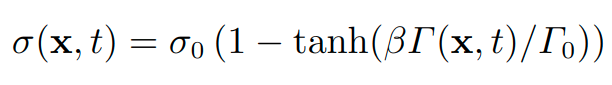 Erinin, M. A., Liu, C., Liu, X., Mostert, W., Deike, L., & Duncan, J. H. (2023). The effects of surfactants on plunging breakers. Journal of Fluid Mechanics, 972.
24